PRESENTACIÓN
La OMS, en su informe de 1995, llega a dos conclusiones:

Vivimos en una sociedad sexualmente enferma
Hace falta medidas urgentes de intervención terapéutica y de profilaxis que recuperen o preserven la salud sexual.

	a) Las disfunciones sexuales más frecuentes, son aquella que alteran el equilibrio biopsicológico.

	b) 	 La acción profiláctica consiste en lograr una educación sexual, en todos los niveles de la enseñanza
SALUD SEXUAL
Es la integración de los elementos somáticos, emocionales, intelectuales y sociales, por medios que sean enriquecedores y que potencien la personalidad, la comunicación y el amor.(OMS)

La sexualidad sana comprende tres elementos:

Actitud para disfrutar de la actividad sexual y reproductiva, de acuerdo a la ética personal y social.

Ausencia de temores, sentimientos de culpa y vergüenza y de otros factores psicológicos que inhiban la actividad  sexual o perturben las relaciones sexuales.

Ausencia de trastornos orgánicos, de enfermedades y deficiencias que afecten la actividad sexual y productiva.
TAREAS DE UNA EDUCACIÓN SEXUAL VERDADERA
Superar el analfabetismo sexual.

Fomentar los derechos a la información sexual y al placer sexual.

Superar el miedo al sexo.

FUNCIONES DEL SEXO

La Función Procreativa: La explicación solo biológica de la sexualidad, es insuficiente.

La Función Erótica o Recreativa: El sexo esta al servicio del placer, el amor, de la comunicación (de la explotación y la violencia, del erotismo de consumo)
EL MAPA
DEL SEXO
						   SEXO		      SEXO
					          PROCREATIVO	     AMOR

						   SEXO		       SEXO
						EXPLOTACIÓN	   RECREATIVO


Los 4 grandes territorios
de la Sexualidad Humana
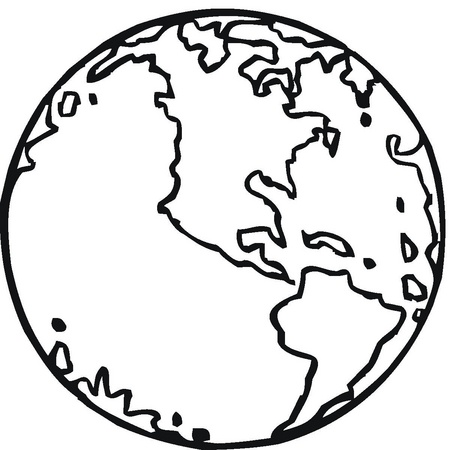 SEXO PROCREATIVO
Ha sido y sigue siendo el tema más tratado por la educación sexual tradicional.

La anatomía y fisiología reproductivas, constituyen capítulos de la Biología Humana, más que de la educación sexual.

Los aspectos biológicos reproductivos, gravitan muy poco en los problemas educativos que plantea la sexualidad humana.

Los actos sexuales con resultados procreativos, no pasan del cuatro por mil.

La fisiología procreativa no agota la fisiología de la respuesta sexual humana (de la fisiología a la psicología.
SEXO PLACER RECREATIVO
El sexo placer ha sido el gran ignorado de la educación sexual.

La tradición judeo-cristiana, ha impedido la valoración del placer como atributo positivo de la sexualidad humana.

Hay que hablar del placer sexual, muchos padres y maestro lo callan, posiblemente porque asocian placer-pecado-culpa.

Este placer sexual sistemáticamente negado, nunca ha dejado de existir abonado por la clandestinidad y la hipocresía.

El sexo placer abarca el sexo procreativo, al sexo amor y al sexo explotación.

Cuando el placer sexual deja de ser prohibido y es aceptado, en su valor intrínseco, se vuelve más saludable, menos mórbido.
EL SEXO AMOR
Todos tenemos que reconocer que en la realidad, el llamado “gran amor” , “verdadero amor”, está menos presente de lo que todos deseariamos.

El amor básicamente es un encuentro de ser a ser, un encuentro de un yo con un tú, en un nosotros.

Componentes del amor:

		        a) Identidad de ideales y valores

		             b) Co-responsabilidad

	   	                c) Gusto por compartir

	     	      	     d) Aceptación incondicional del otro.

     		        	        e) Libertad

		                        f) Conocimiento
SEXO EXPLOTACIÓN
1. La educación sexual informal opera por dos conductos:

	a) la eduación sexual represiva que proveen los medios familiares y docentes.

	b) la educación sexual libertina que provee la explotación comercial del sexo y el erotismo de consumo.

2. La disociación entre lo que debería ser y lo que es, constituyen la esencia de nuestras actitudes y comportamientos en materia amorosa, erótica y sexual.

3. La educación sexual efectiva, tendrá que reconocer un procedimiento conflictivo, y proponerse un desconocimiento higiénico y un recondicionamiento formativo.

4. El sexo placer ignorado, prohibido y negado por el moralismo familiar, social y docente; es explotado por los modernos mercaderes del sexo.
SUPUESTOS PARA LA ORIENTACIÓN SEXUAL
Las necesidades sexuales, son necesidades biológicas que deben ser satisfechas para que las personas puedan disfrutar de la “salud sexual” a la que tienen derecho.

La satisfacción de las necesidades sexuales, implica  una opción entre diversos valores. “Cada vez que elijo una actitud, una conducta sexual; me estoy eligiendo a mi mismo”

El ejercicio de la sexualidad es siempre:

	a) Una experiencia básicamente interpersonal.

	b) Una experiencia que implica la posibilidad de un embarazo.
VALORES PARA UNA ORIENTACIÓN SEXUAL
4. Compromiso Personal
COMPROMISO
3. Responzabilización
2. Liberaciónde Prejuicios y Tabúes
RESPONZABILIZACIÓN
LIBERACIÓN
CONCIENCIA
. Conciencia Crítica
1. CONCIENCIA CRÍTICA
A nivel sexual, erótico y amoroso existen ideologías. La educación familiar y social transmiten y consolidan estas ideologías.

Es necesaria una “toma de conciencia” de que vivimos en una sociedad sexualmente represiva, y qué intereses religiosos, morales, económicos y sociales sirve esa represión.

Solo la concientización crítica de los componentes ideológicos y políticos de las actitudes y comportamientos sexuales, hará posible una auténtica 2revolución sexual”.

Cuando las personas se “concientizan sexualmente” descubren sus derechos:

	a) al placer sexual			b) a la información
LIBERACIÓN DE PREJUICIOS Y TABÚES
Los prejuicios y tabúes es la sistematización de la ignorancia y miedos.

La tarea es la “liberación de prejuicios y tabúes” y no simplemente enseñar.

Quien ignora teme, quien teme se resiste a saber.

La liberación sexual, nos hará capaces de reconocer la realidad tal cual es, permitirá una orientación libre y responsable.

El sistema de valores sexuales es el fundamento para construir la vida sexual y amorosa; así como para construir las disfunciones sexuales que enferman la vida matrimonial y familiar.
RESPONZABILIZACIÓN SEXUAL
ANTE UNO MISMO: La liberación sexual para poner al servicio de nuevos valores superiores. El sentido de los valores se aprende.

ANTE LOS DEMAS: La sexología moderna, reconoce que la vida sexual, erótica y amorosa plena reside básicamente en la calidad de la comunicación entre la pareja. Es una relación de compañerismo, cooperación y solidaridad.

ANTE LAS CONSECUENCIAS: El sexo y el amor tienen consecuencias decisivas para el destino personal, familiar y social. Estas consecuencias inciden en los niveles biológico, psicológico y social; y económico. (Planificación Familiar, Paternidad Responsable, Anticoncepción)

Existen dos maneras de evitar los embarazos irresponsables:

	a) la abstinencia sexual	b) uso de métodos anticonceptivos
EL COMPROMISO PERSONAL
1. La ilusión del gran amor:

	a) Todos los amores fracasados, son el resultado obligado y forzoso del “amor-ilusión”. Nadie tiene el derecho a construir el futuro sobre “ilusiones”.

	b) Todo encuentro amoroso auténtico se fundamenta en la conciencia crítica, libertad y responsabilidad.

2. La relación entre amor y sexo:

	a) La vida sexual debe estar condicionada al amor, o si cabe al margen del amor

	b) El mundo occidental, influido por las concepciones cristianas, condicionaron la “pureza” del ejercicio sexual a la intencionalidad procreativa.

	c) Siempre hubo sexo no reproductivo. La misma iglesia acepto los métodos anticonceptivos naturales.
EL COMPROMISO PERSONAL
d) Admitió el ejercicio sexual como expresión de la relación amorosa entre los cónyuges

	e) Qué puede hacer con su sexualidad las personas que no logran una relación amorosa plena?

	f) Cuántas relaciones sexuales se dan el marco del “gran amor”?

	g) Cuántos grandes amores duran toda la vida?

	h) El vínculo matrimonial asegura el amor de los cónyuges?

	i) Cuántos matrimonios que duran se asientan sobre la convivencia, la rutina o la explotación recíproca?
EL COMPROMISO PERSONAL
Es urgente que precisemos mejor la naturaleza de la relación entre amor y la sexualidad


La relación sexual y erótica se da entre un hombre y una mujer, en cuanto “individuos” (impulsos, necesidades, afectos, emociones)

La relación amorosa se da entre un hombre y una mujer, en cuanto “personas” (seres conscientes, libres y responsables)

Amarse, no es mirarse uno en los ojos del otro, sino mirar ambos en la misma dirección.

El amor supone un salto cualitativo, más allá del sexo y del erotismo, en donde el sexo y erotismo, constituyen un necesario punto de apoyo.

Para que una relación sexual se considere éticamente valiosa, tendrá que ser una relación “personalizada y personalizante”.